BAKİ GÜNDÜZ PRIMARY SCHOOL 4 th GRADE STUDENTS ARE DOING SPORTS AND PLAYING   OUTDOOR GAMES IN THE  SCHOOL GARDEN
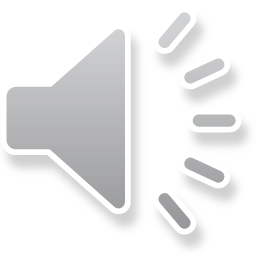 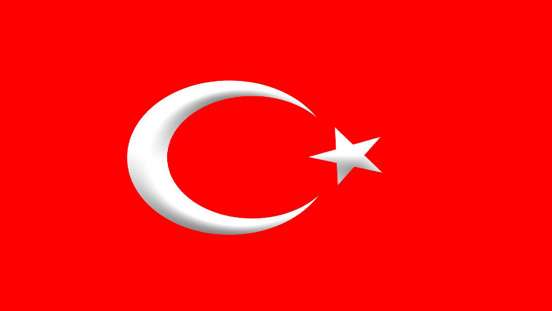 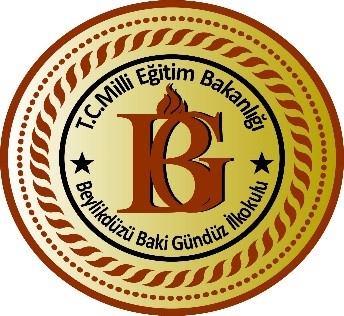 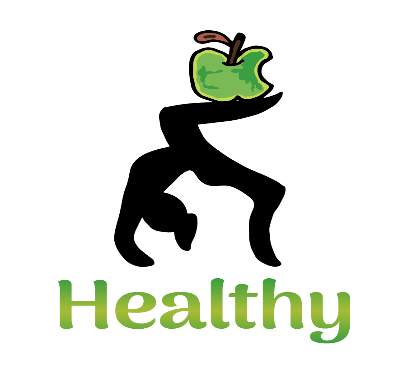 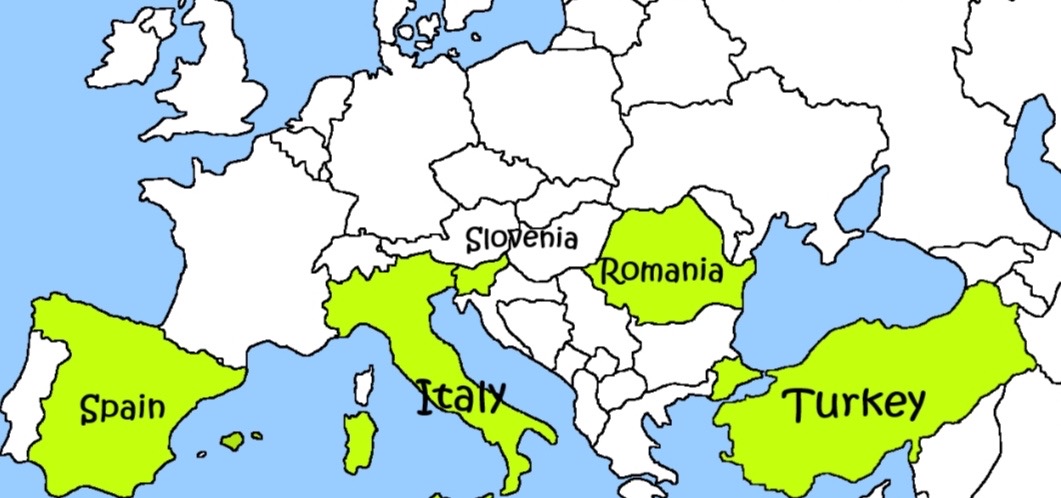 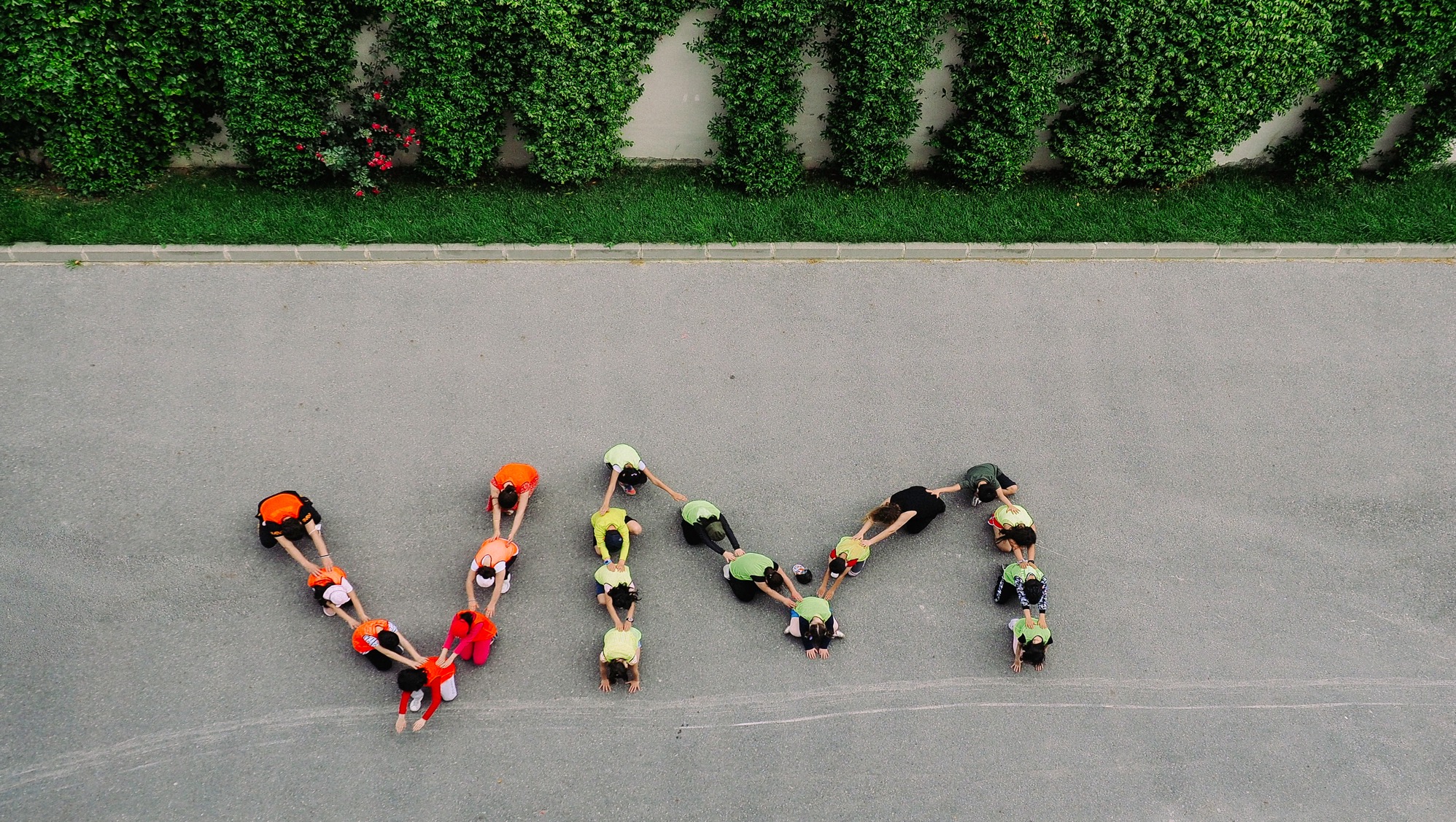 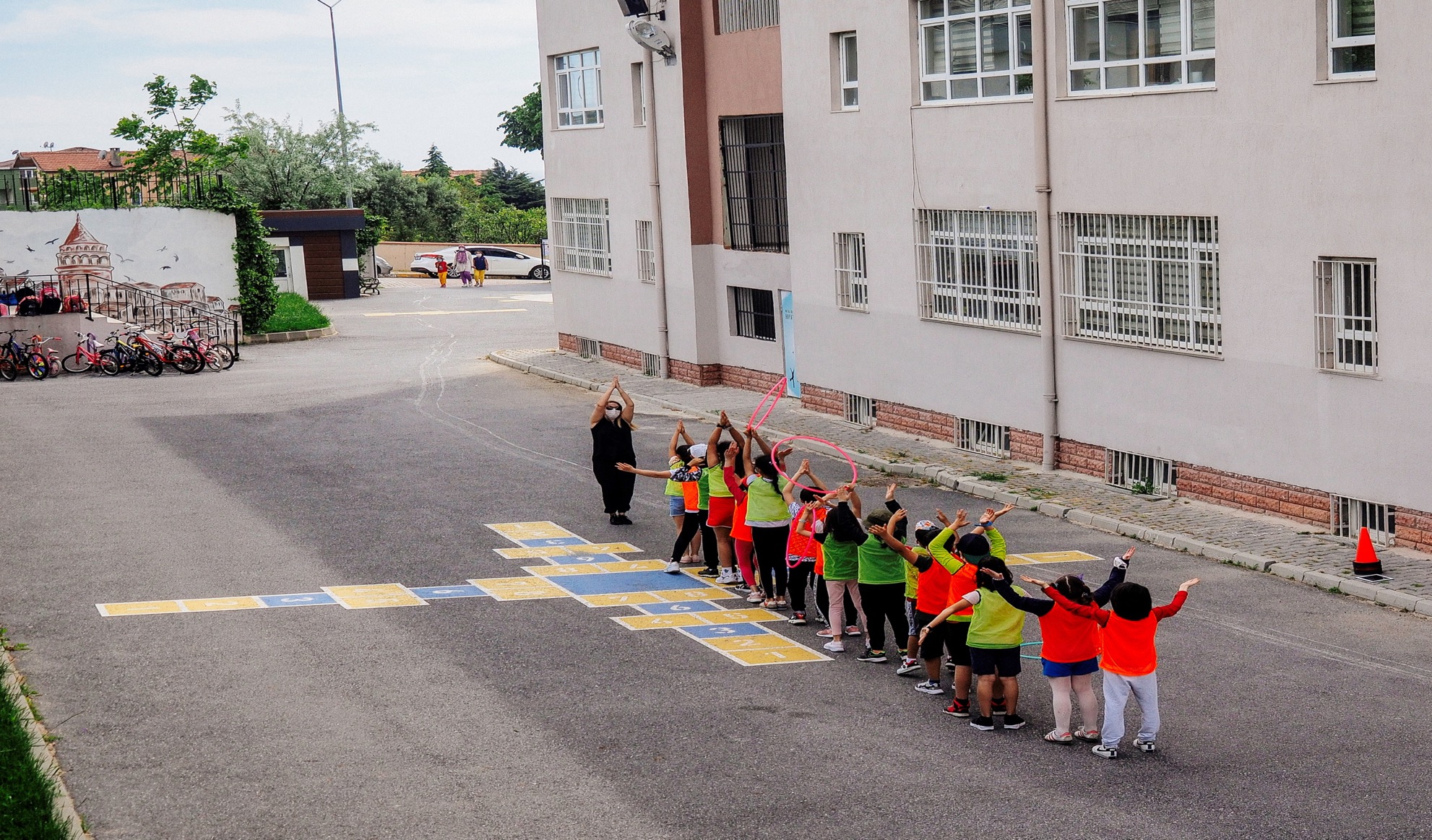 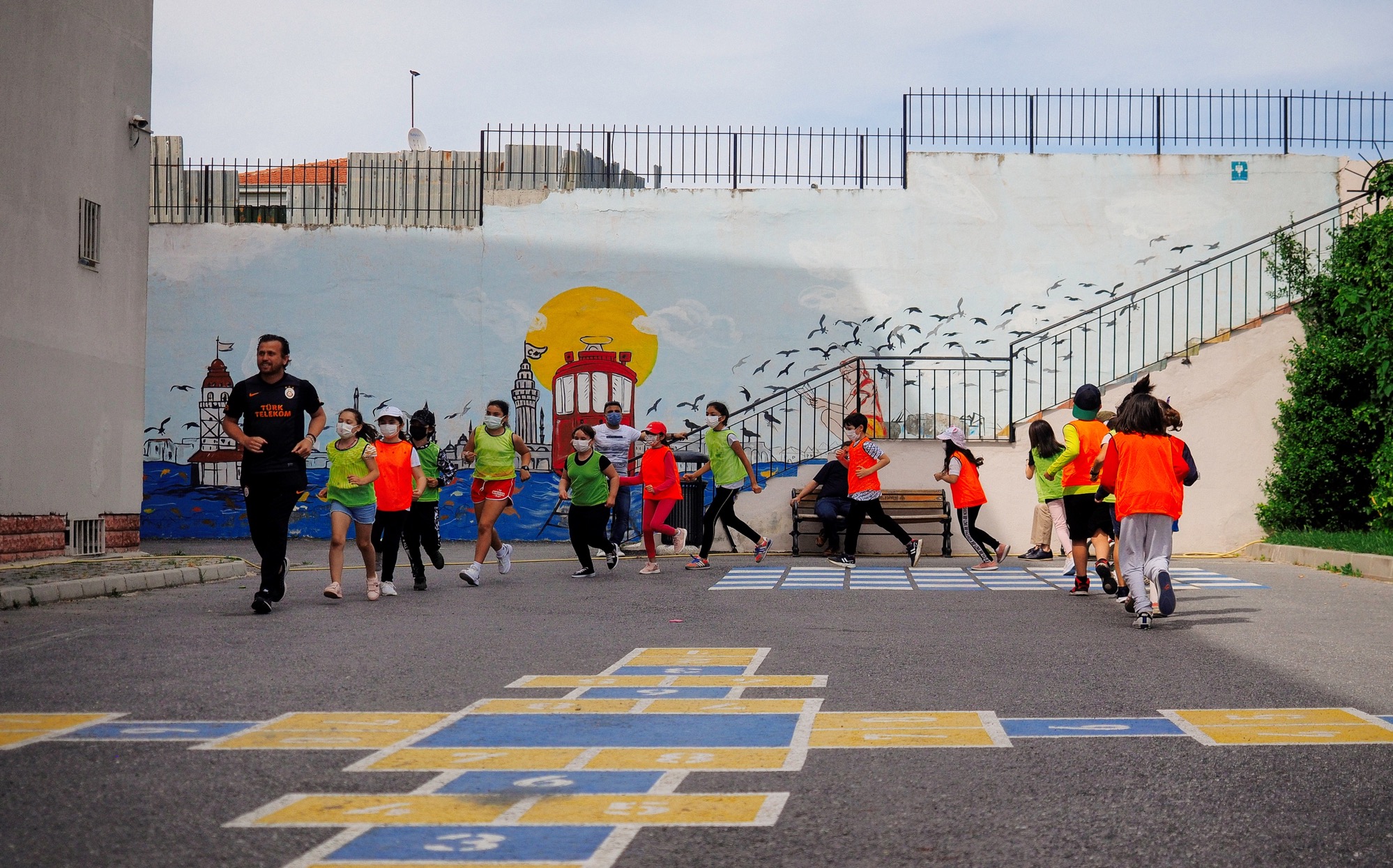 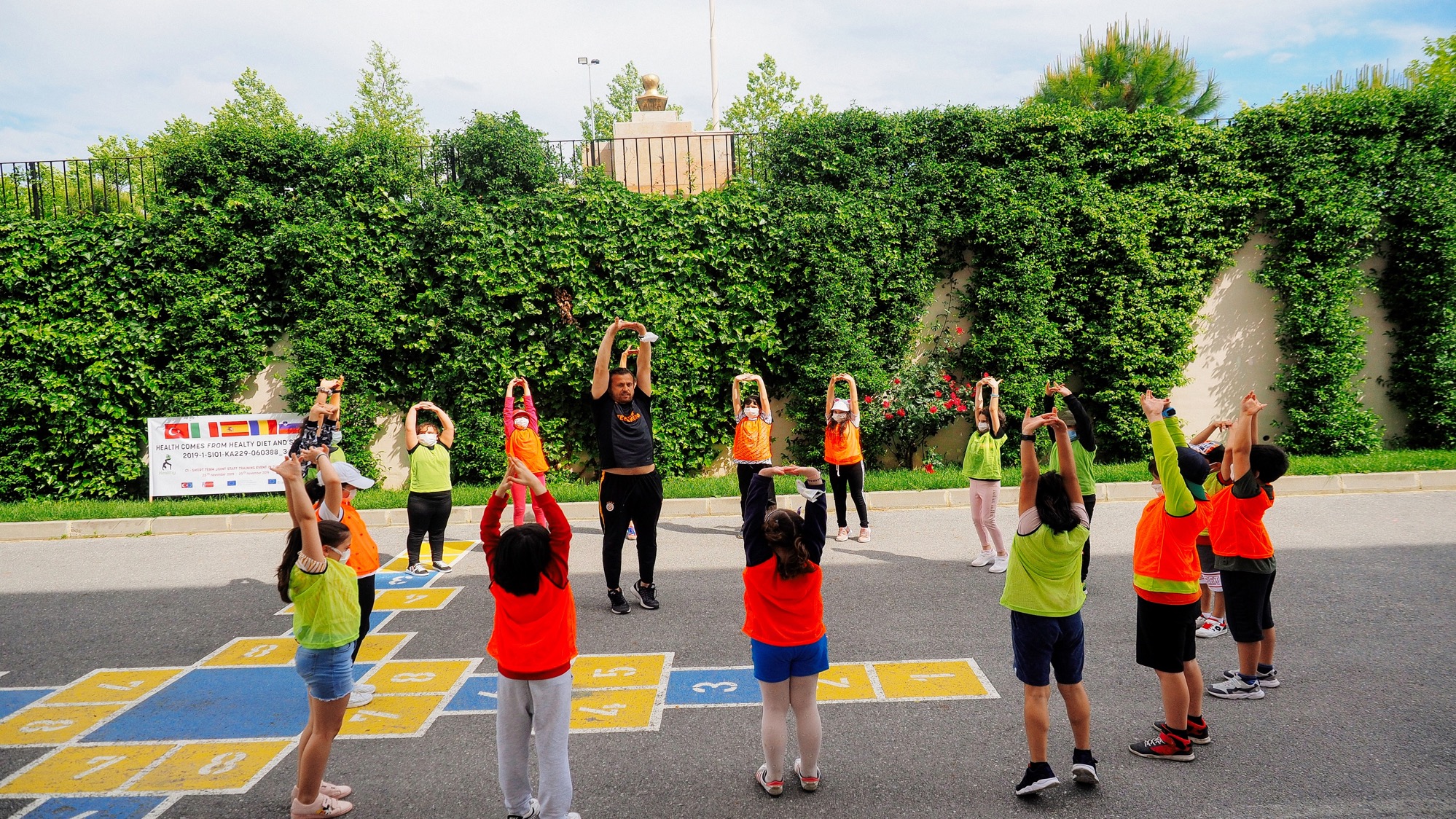 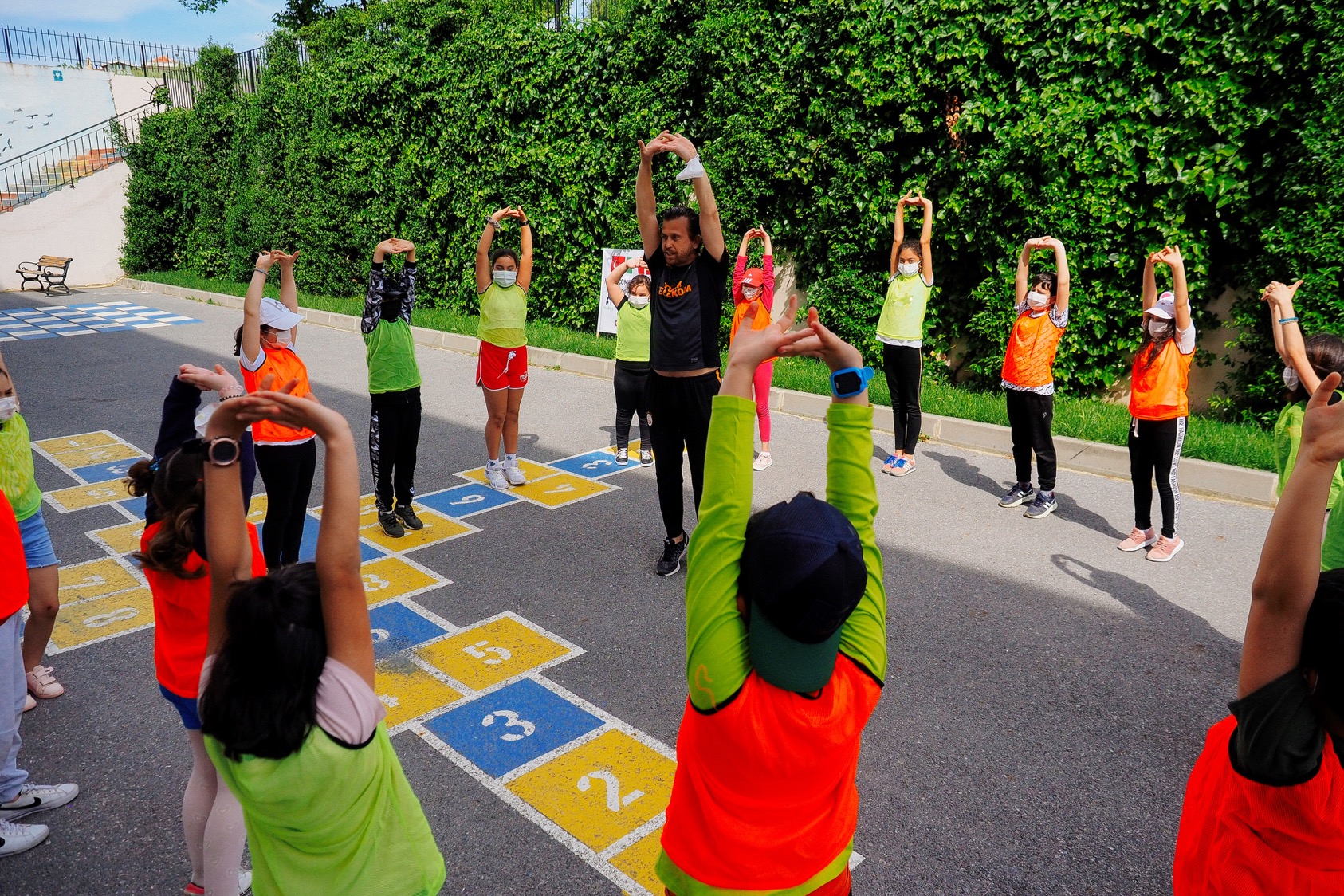 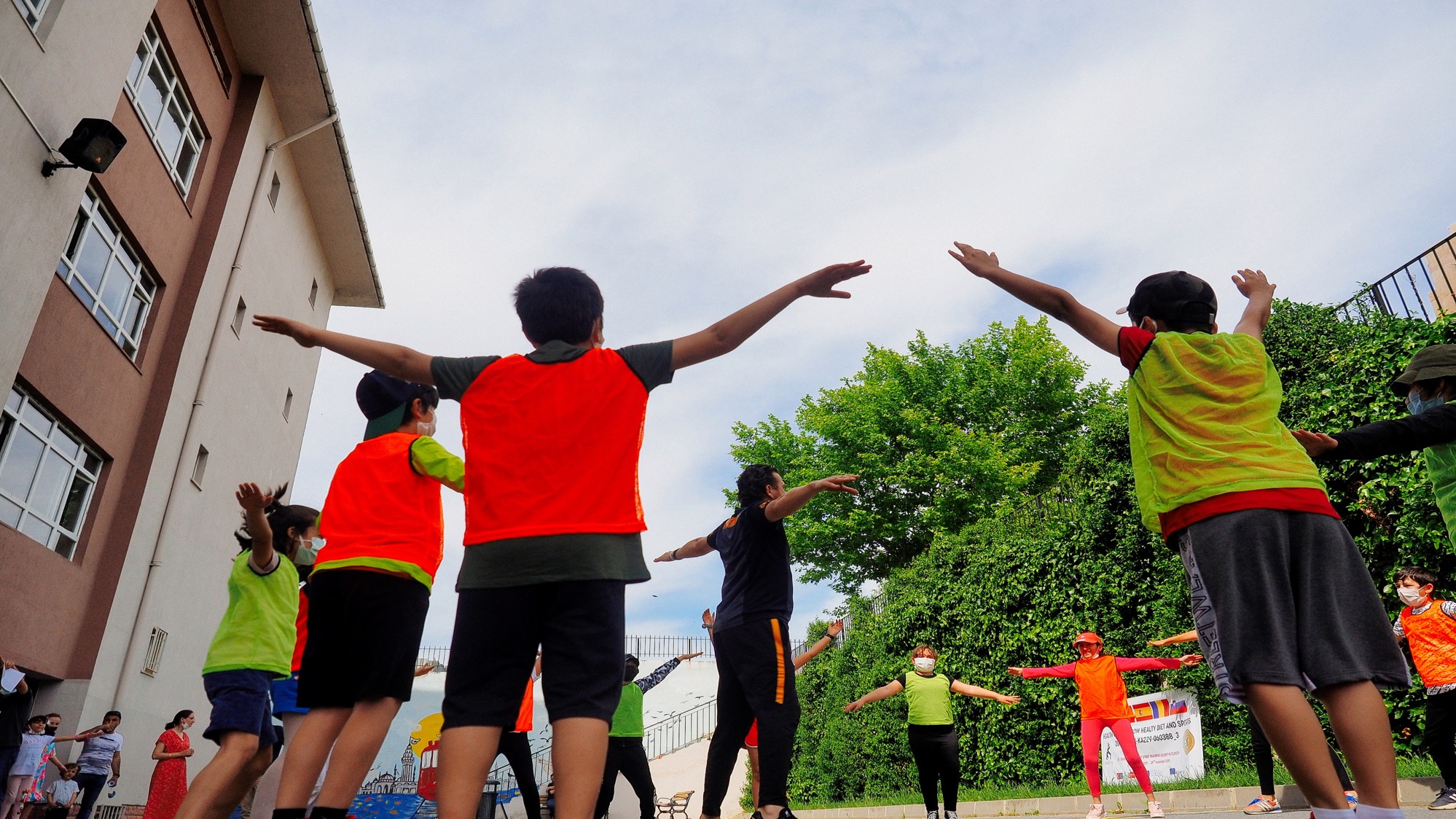 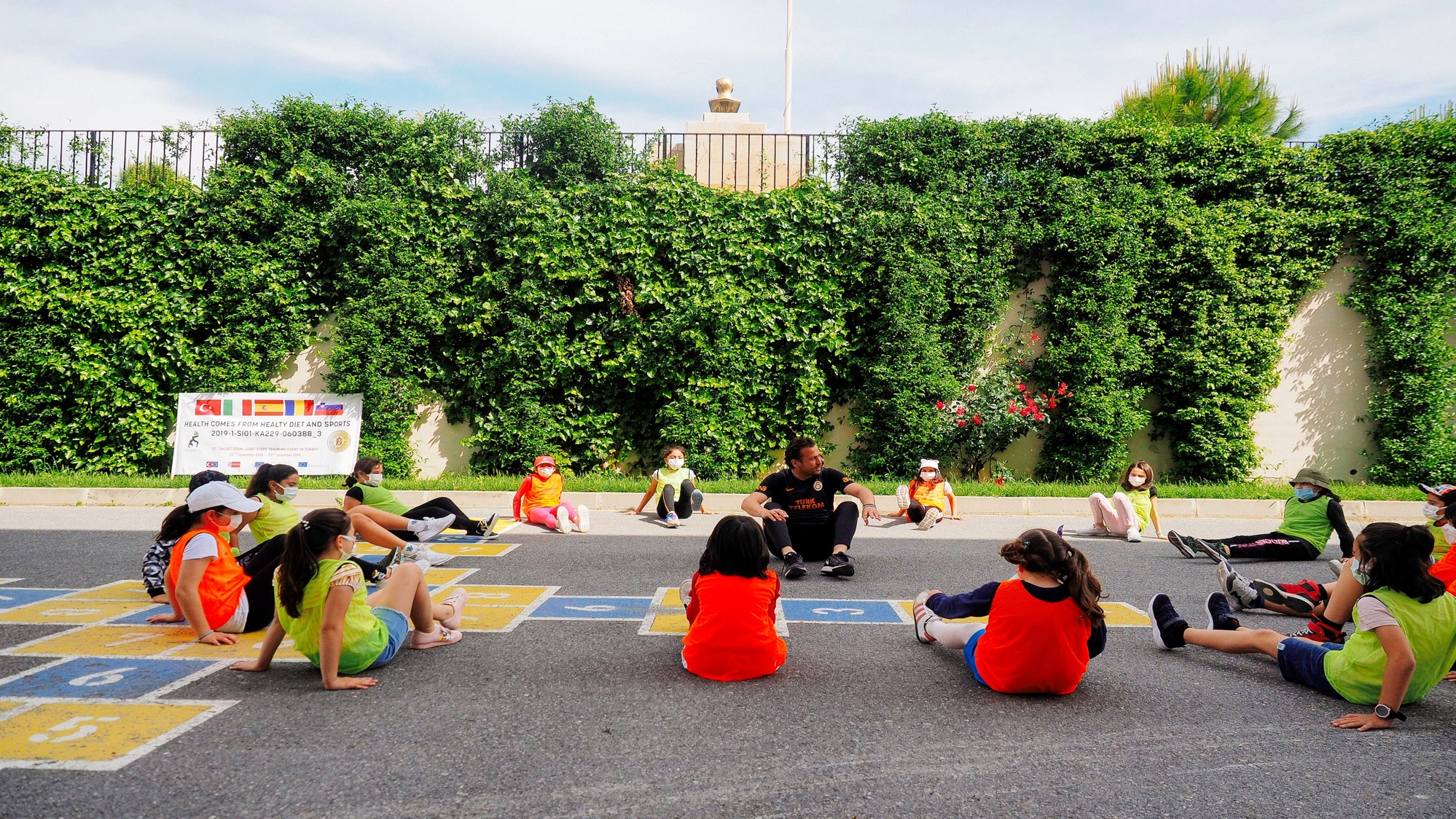 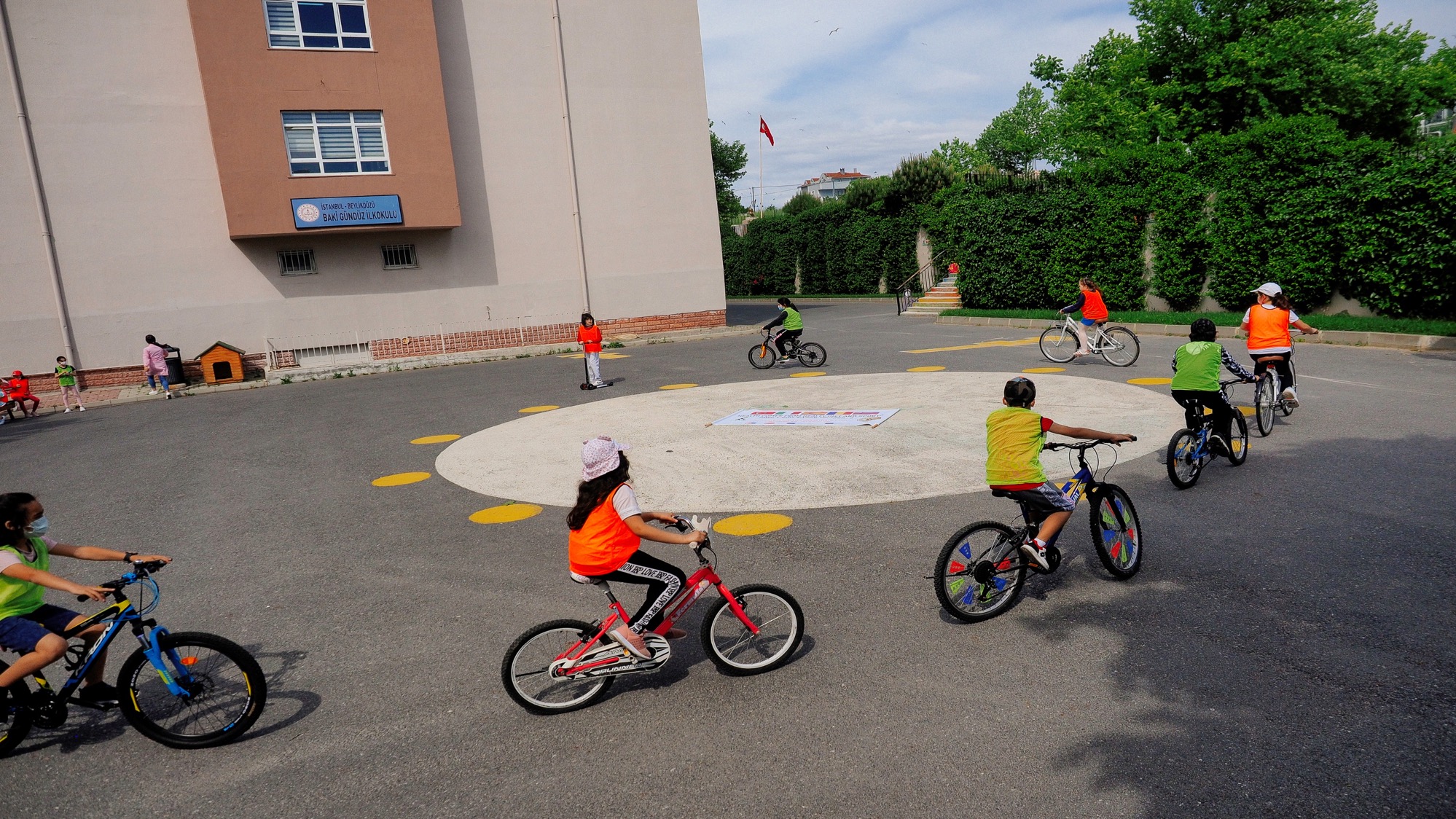 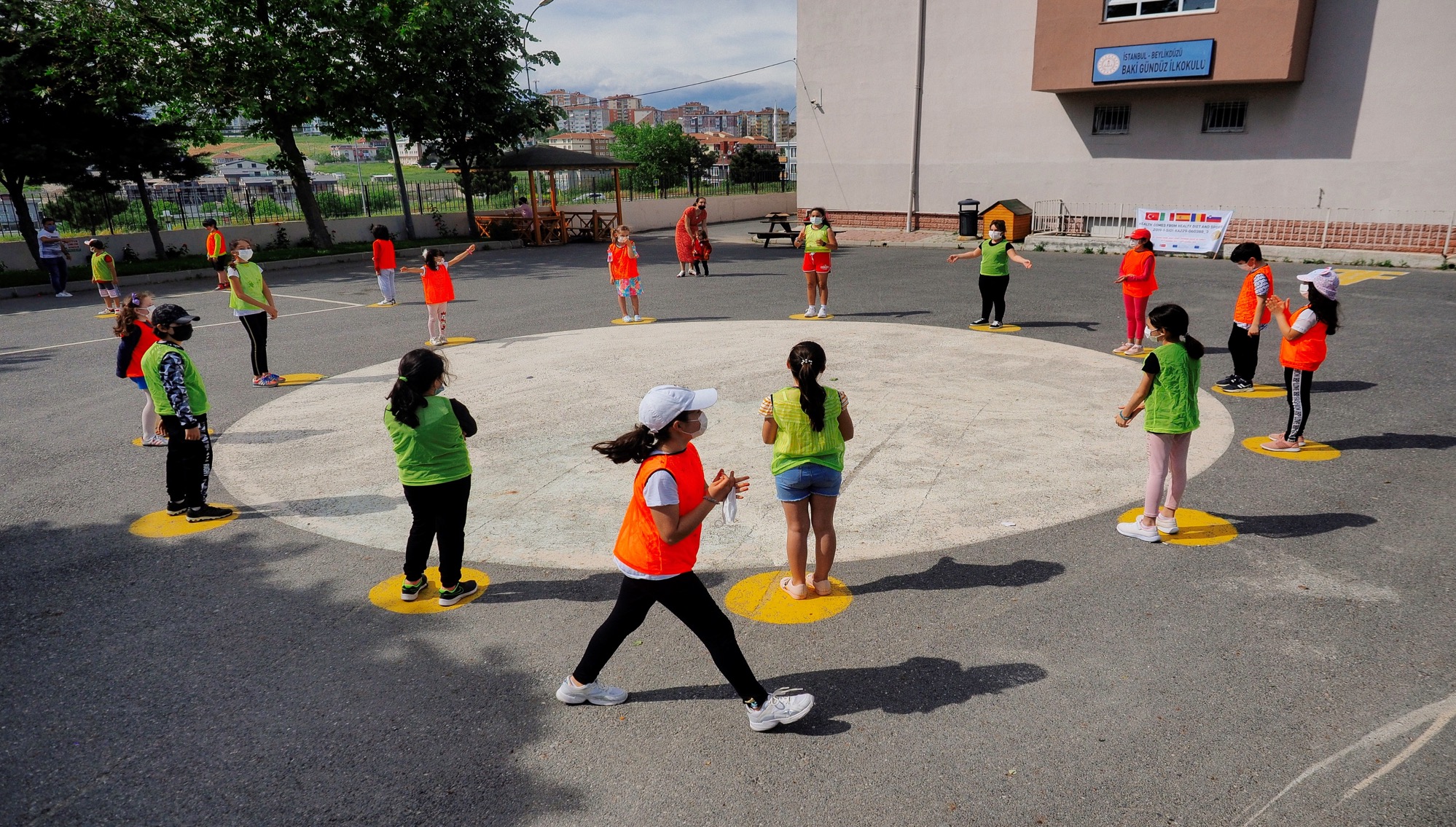 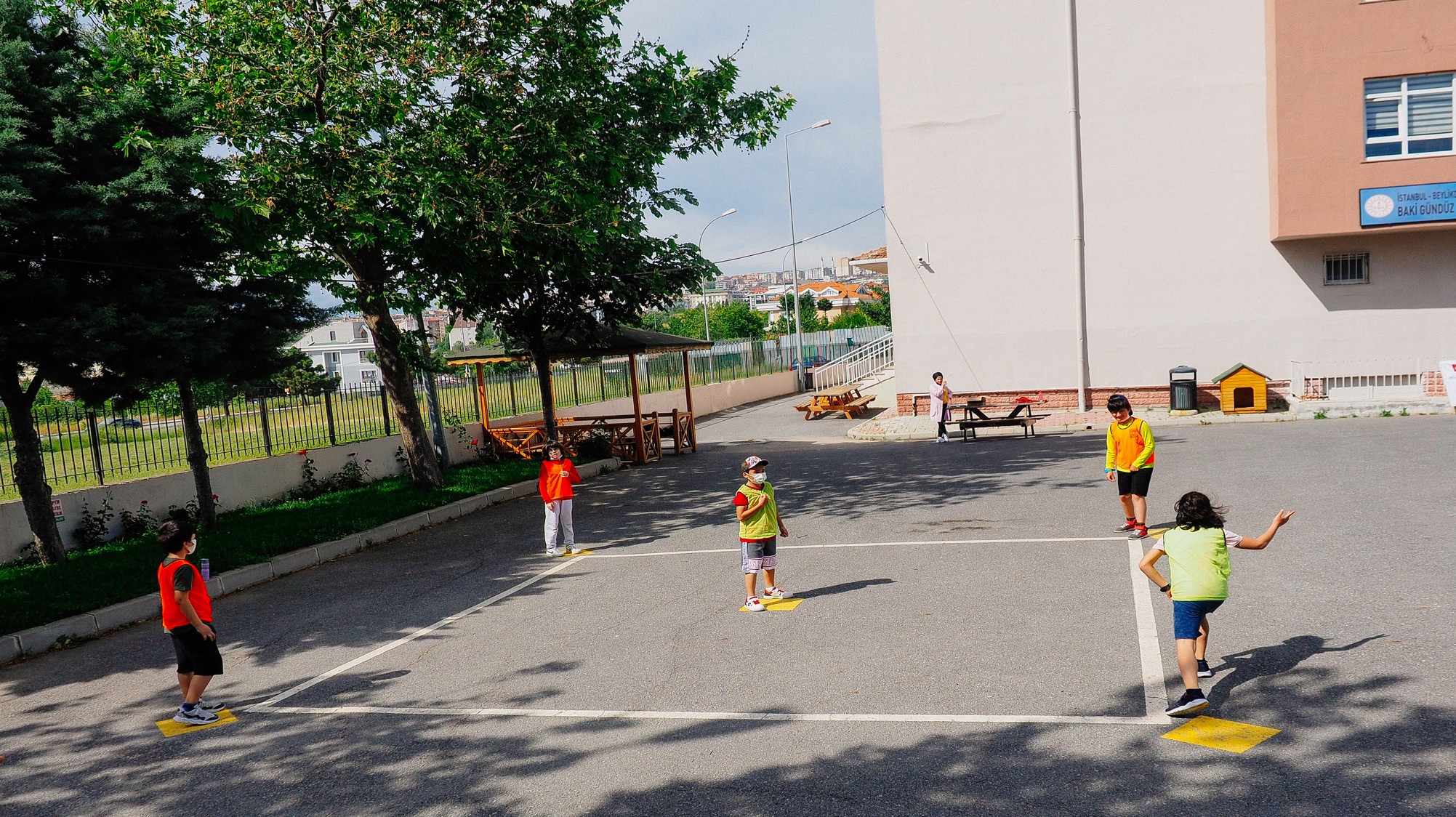 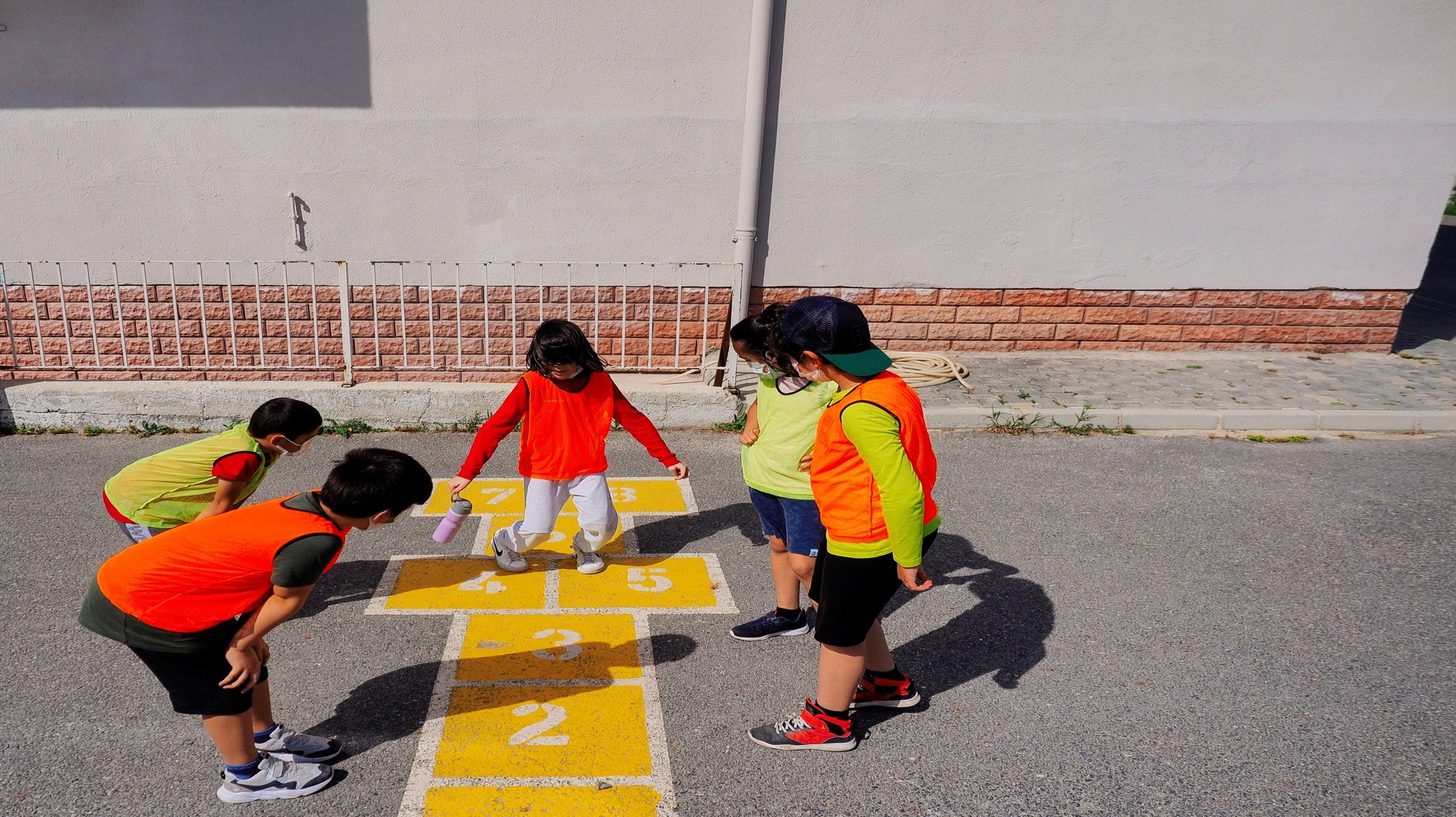 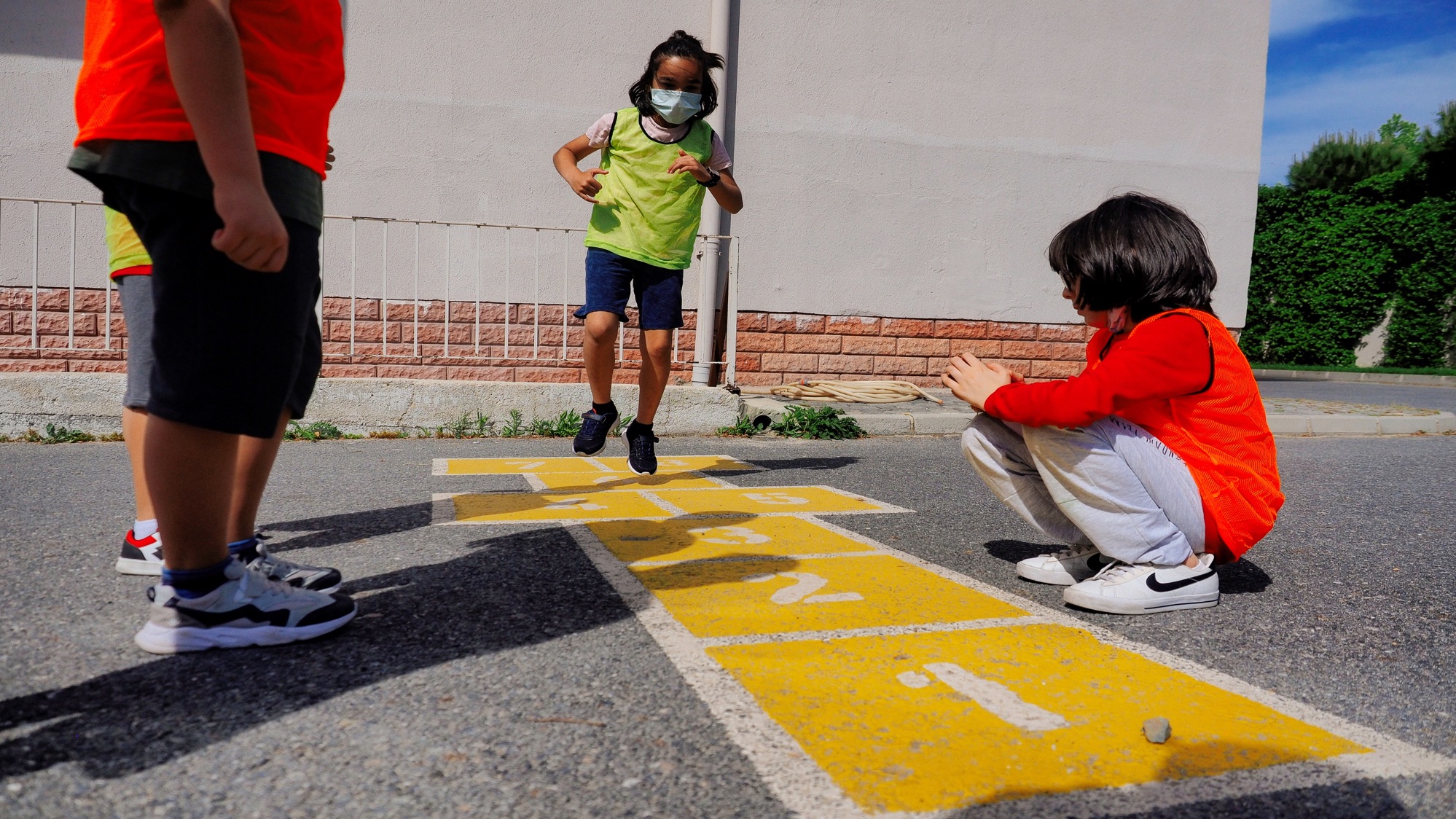 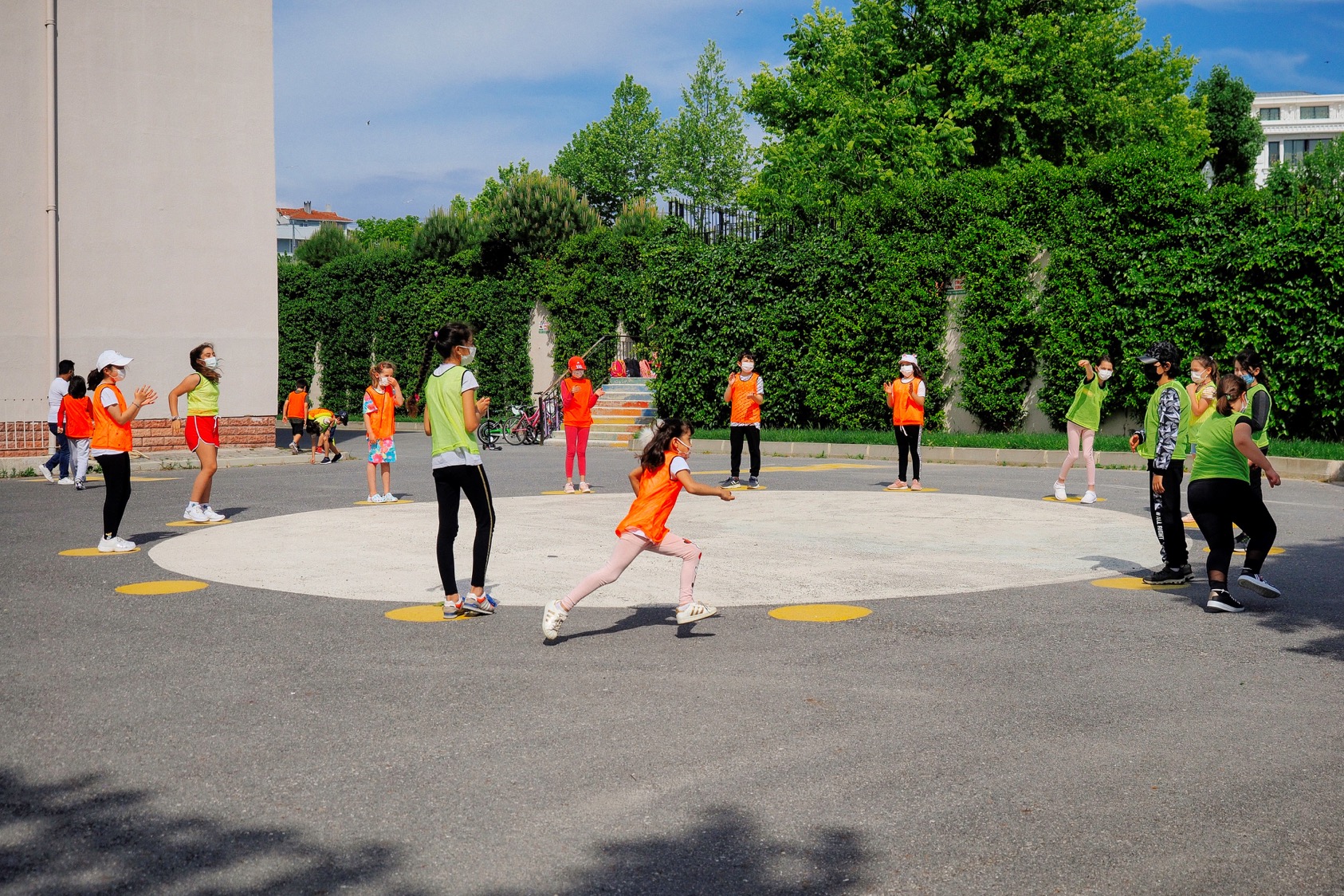 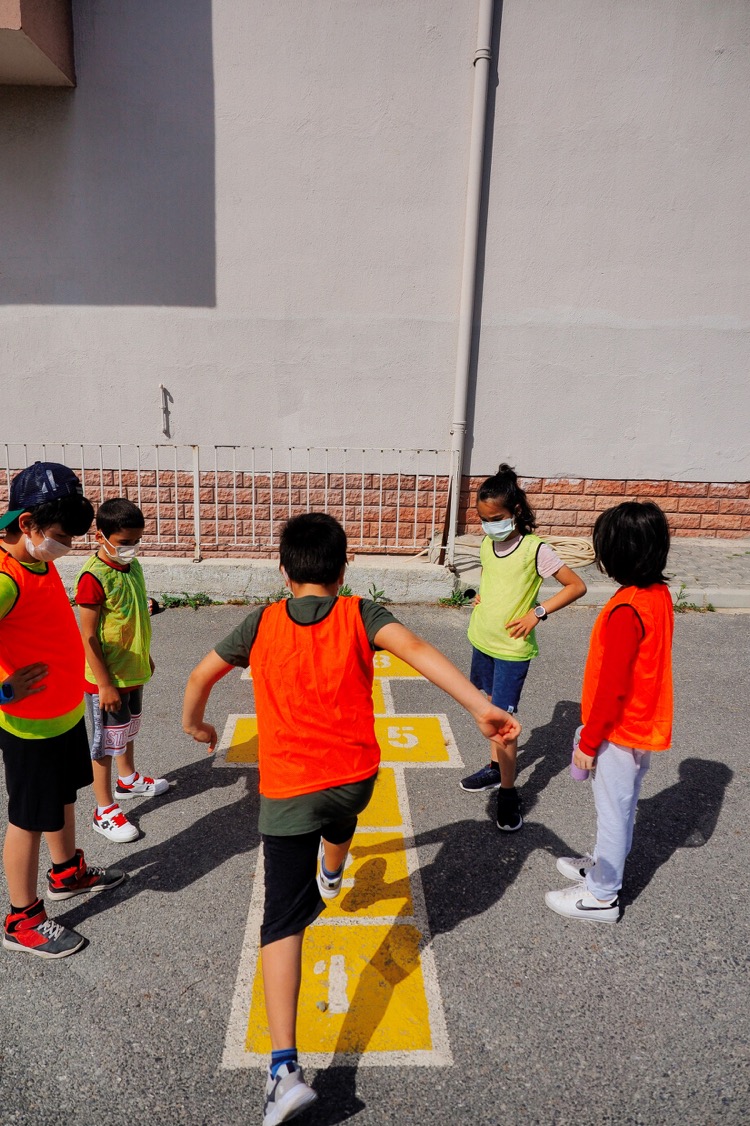 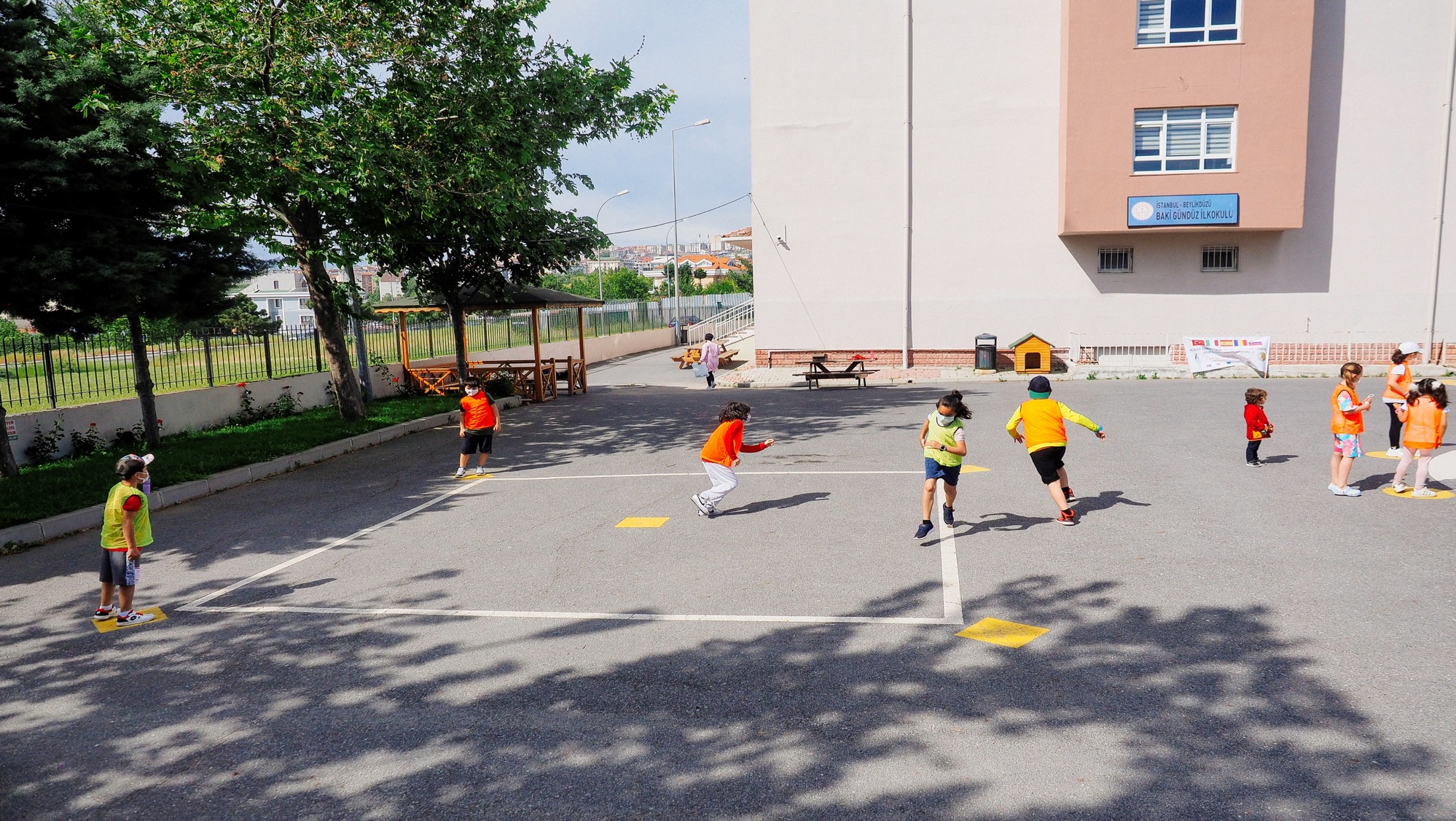 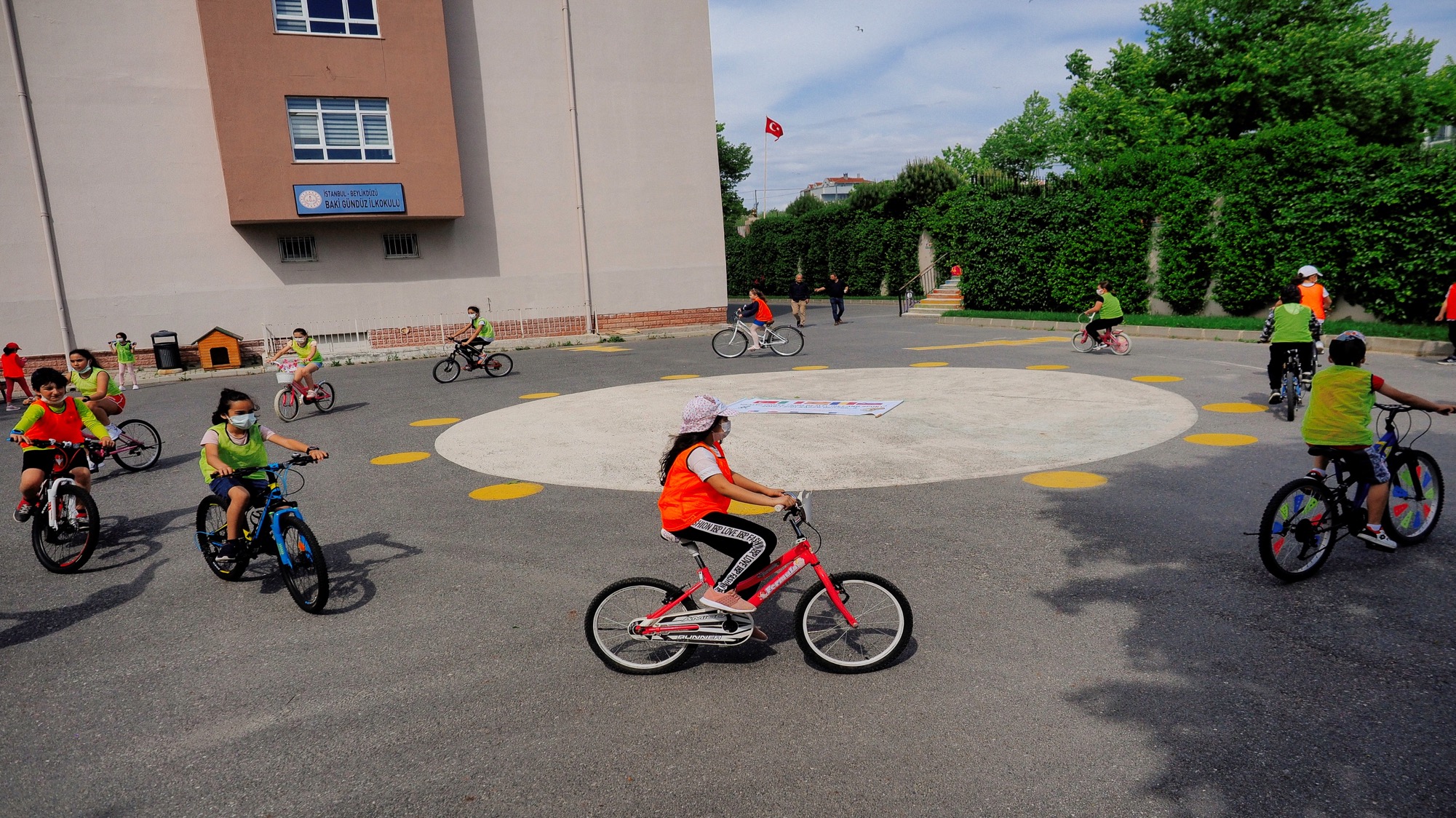 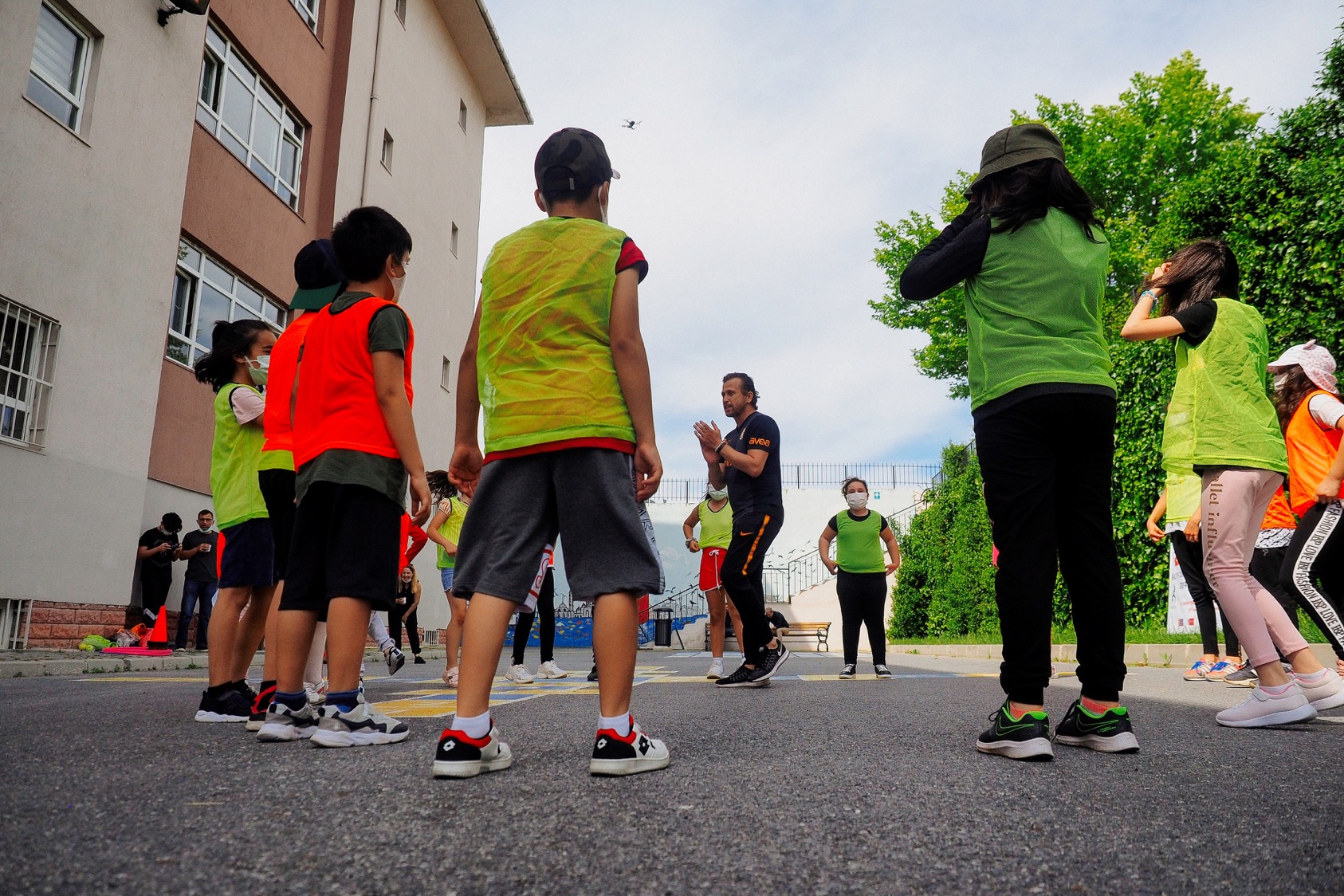 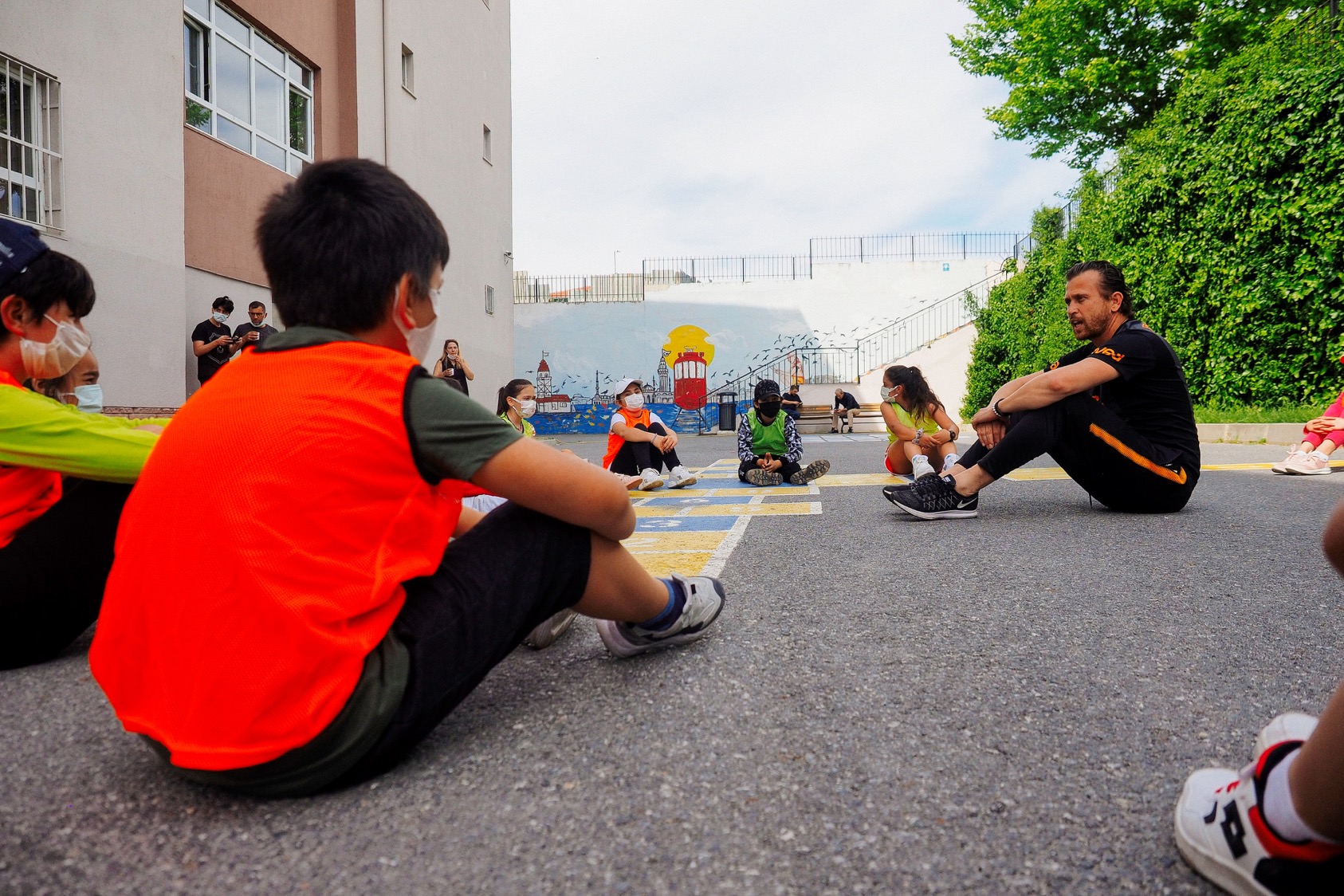 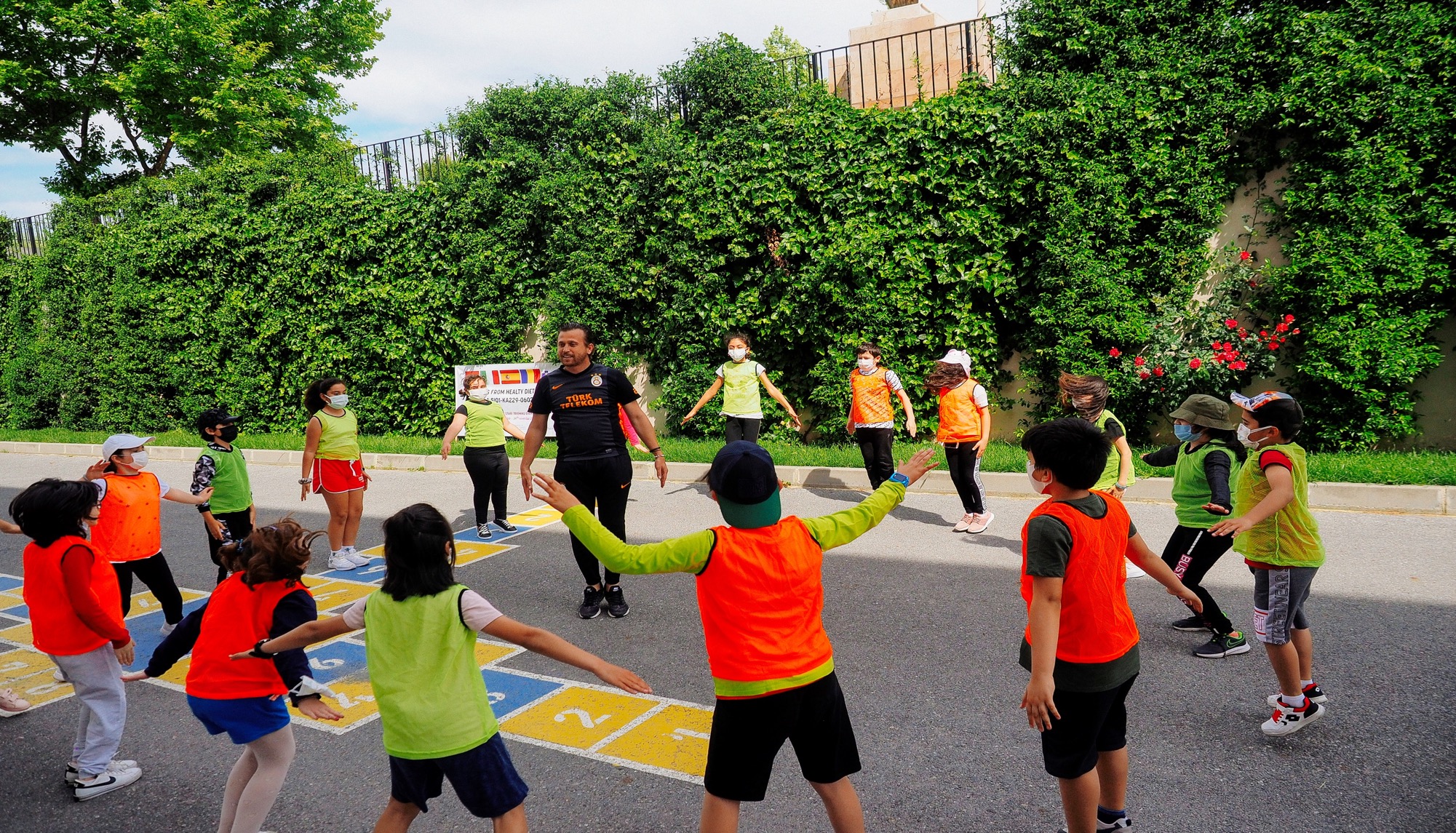 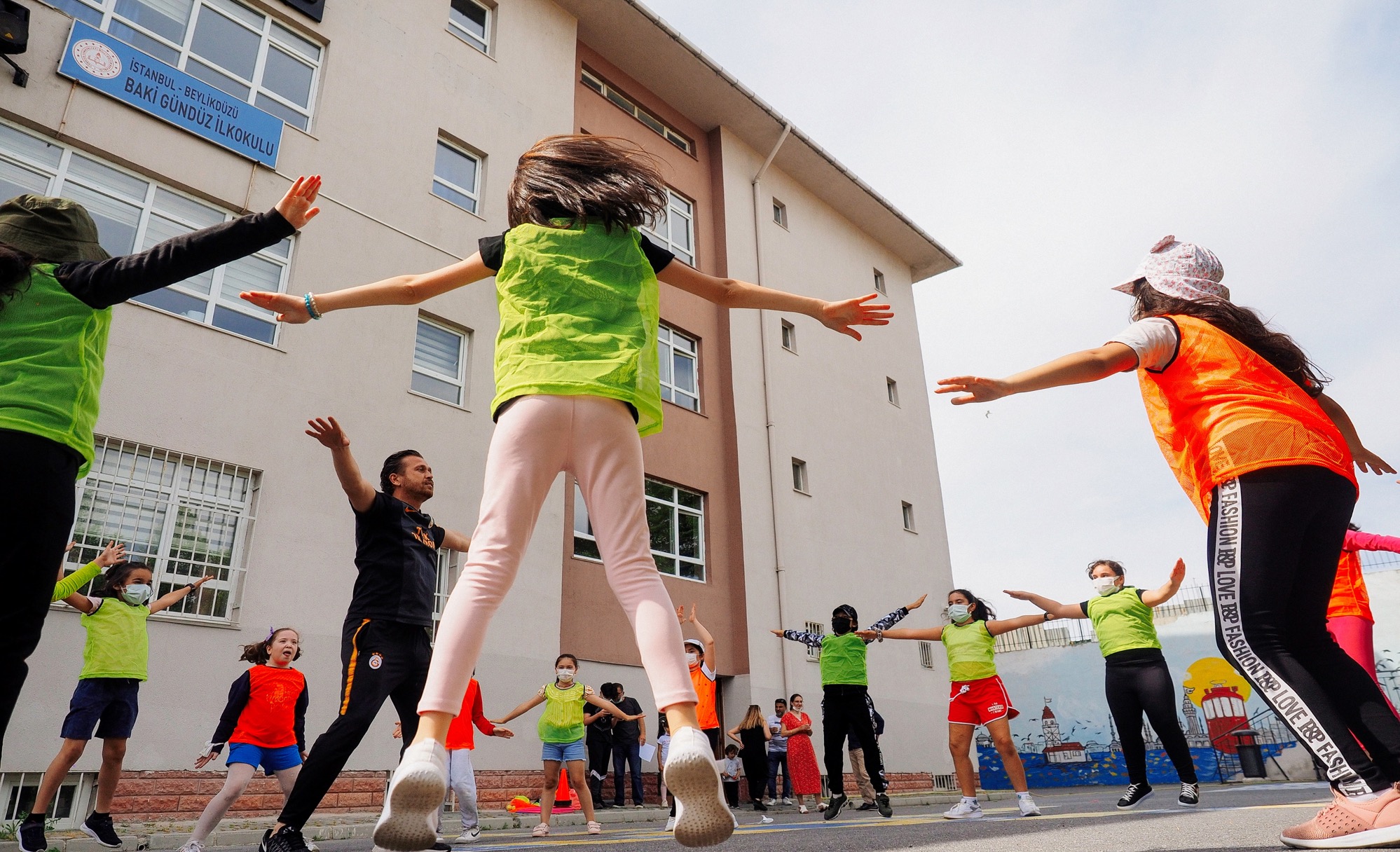 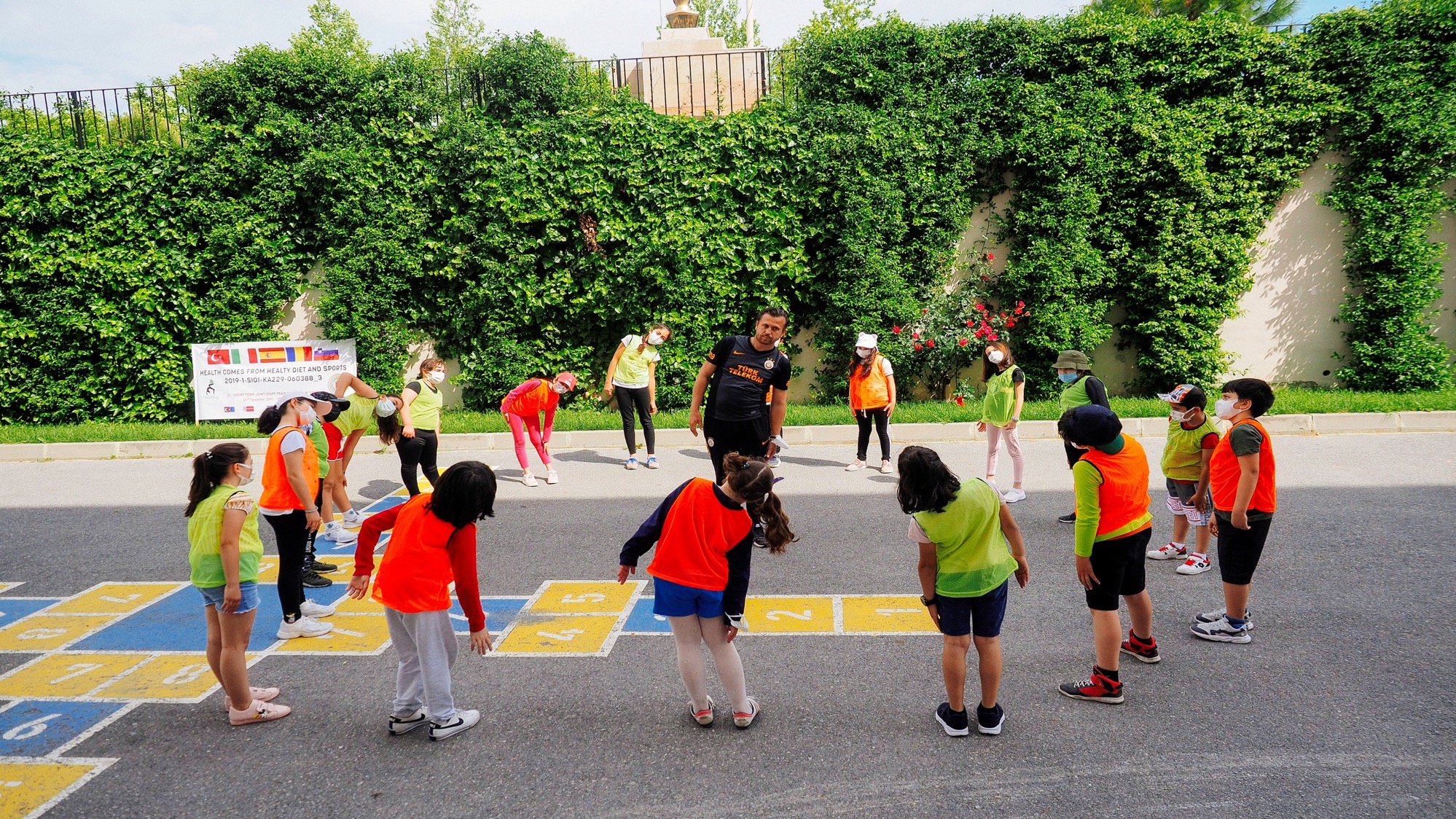 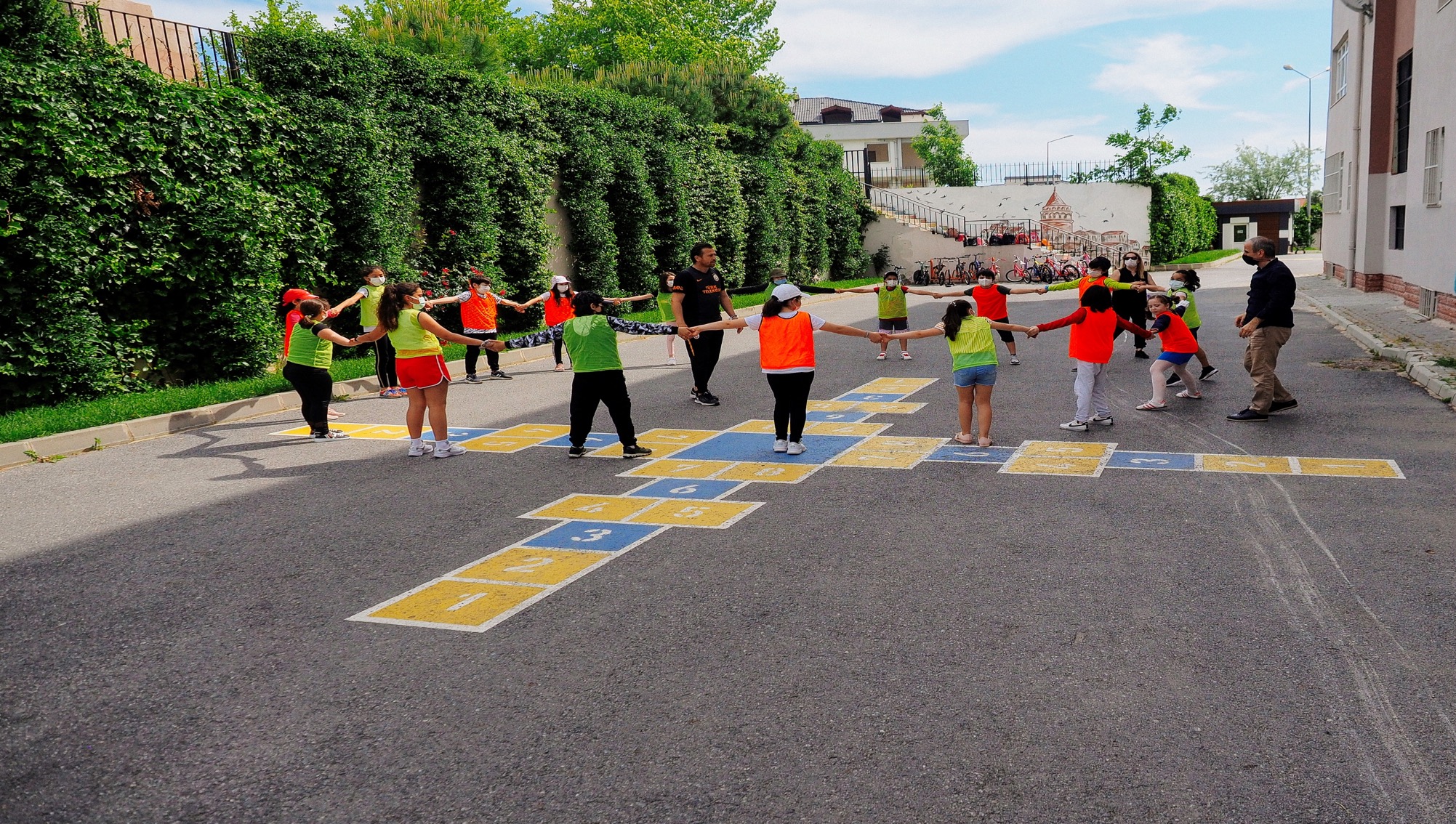 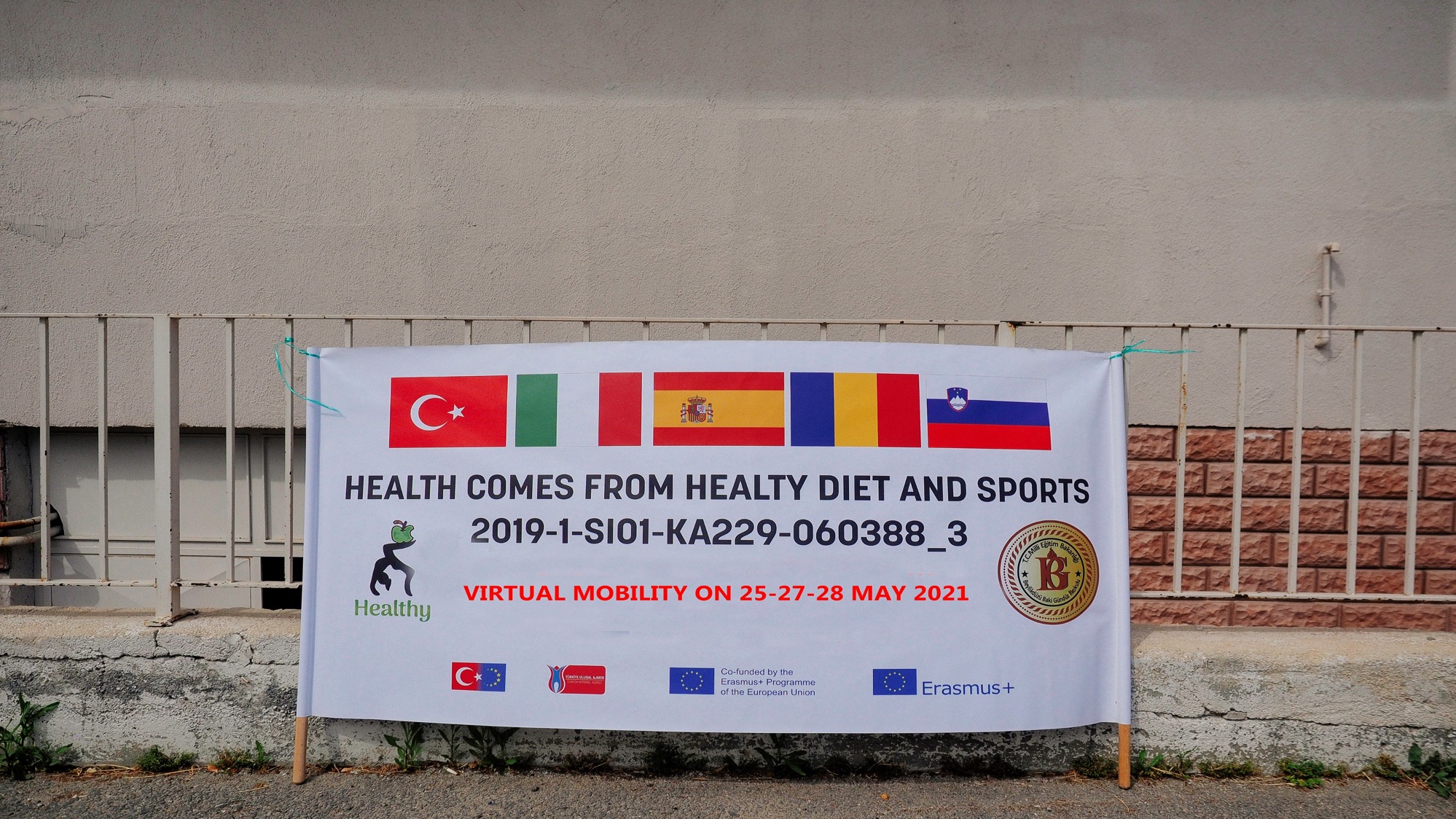